Massachusetts’ Next-Generation Accountability & Assistance System
Presentation to the Board of Elementary & Secondary Education
June 2018
Russell Johnston, Senior Associate Commissioner
Rob Curtin, Associate Commissioner
Ventura Rodriguez, Associate Commissioner
Timeline & process
Proposed amendments to regulations 
Accountability system summary document
One-page overview of system
Agenda
AGENDA
Accountability discussions with the Board
3
Regulatory Process
BESE voted to solicit public comment on proposed amendments to 603 CMR 2.00: Accountability and Assistance for Districts and Schools
Department received eight written comments from the public 
Most commented-on issues:
Lack of specificity about the new accountability system
Use of the school percentile to rank schools relative to each other
Removal of the Conditions for School Effectiveness
Public comment period for accountability system changes
BESE’s authority to designate a district as underperforming
Commissioner’s authority to modify the turnaround plan in an underperforming school
The Commissioner's authority to remove the chronically underperforming designation from a school that is within a district that the Board has designated as chronically underperforming.
4
DESE changes to the regulations in response to public comment
Summary document of public comment created with DESE response
DESE added more clarity about the accountability system to the regulations including:
Definitions of terms used in the system
Detail on what measures will be reported annually
Detail on how annual performance determinations will be made
A formal public comment process for changes made to the system
DESE also clarified the authority of the Commissioner related to the modification of a turnaround plan in an underperforming school
5
Accountability summary
DESE developed a document to summarize the following information presented to BESE over several months.
What indicators will be included in the system
Weighting of the indicators in the calculations
Use of a normative component (school percentile)
Use of a criterion-referenced component (accountability target percentage) including measuring the performance of the lowest performing students
Subgroup reporting
Assessment participation
Categorization of schools and districts
6
One-page summary of the accountability system
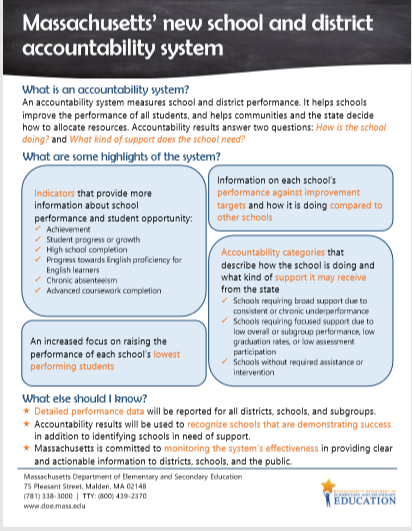 Response to request from BESE to develop a parent-friendly explanation of the new accountability system

Meant to convey basic information about the purpose and components of the system

Still under development and will be released during the summer
7